Guidelines for Virtual MAP Certification Testing; Your Role in the Process
D&S Diversified Technologies
5-28-2020
[Speaker Notes: Read title]
Virtual Certification Testing
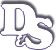 Who must be present to complete the process?
Virtual Knowledge Testing
Student
D&S Test Observer (remote location)
Virtual Skills Testing
Student
MAP Trainer (or D&SDT provider contact person if a MAP Trainer is not available)
D&S Test Observer (remote location)
Virtual Certification Testing
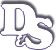 The Virtual  Testing Platform used by D&S 
Zoom (or Google Meet)
Virtual Knowledge Test
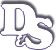 To complete a virtual knowledge test the student must have:
Wi-Fi
A personal computer (PC) to log into TMU to access the knowledge test and
A smartphone to access ZOOM
Scheduling a Virtual Knowledge Test
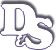 Student will log into TMU and schedule a knowledge test date
Confirmation will be sent by D&S to the student and any other contact listed in TMU, by email and/or text
Instructions and a link to download Zoom, including a meeting ID and password, will be sent by D&S to the student
Virtual Knowledge Test
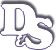 TMU will list the test site location as “Virtual Knowledge Testing Site”
Since the test is a virtual process it can be taken (virtually) anywhere!
The student should be in a quiet area and must take the test alone
See D&S MAP Candidate Handbook for testing policies and fees at hdmaster.com
Virtual Skills Test
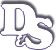 To complete a virtual skills test the MAP Trainer must have:
Wi-Fi
A smartphone to access ZOOM
Virtual Med Administration Skill Test
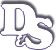 Supplies required for a MAP Trainer to complete a virtual medication administration skills test include:
RIA Medication Book 
RIA Count Book
Corresponding blister packs
Pencil
Pill cup
‘Water’ cup
Virtual Med Administration Skill Test
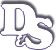 D&S will provide, to the MAP Trainer:
The medication sheet to be used for the test
The MAP Trainer must replace the RIA med sheet in the med book with the med sheet supplied by D&S
The med pass scenario
Virtual Transcription Skill Test
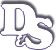 D&S will provide, to the MAP Trainer:
The transcription test including:
Scenario
HCP order/pharmacy label/medication sheet
The MAP Trainer will provide to the student:
A pencil
Scheduling a Virtual Skills Test
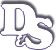 The MAP Trainer must contact Anne Shields at D&S, annes@hdmaster.com to determine a test date/time
D&S will enter the test dates/times chosen into TMU as available
The student will log into TMU and schedule the test(s)
Scheduling a Virtual Skills Test
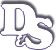 Confirmation of the test will be sent by D&S to the student and any other contact listed in TMU, by email and/or text
Virtual Skills Test
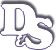 TMU will list the test site location as “Virtual Skills Testing Site”
Since the test is a virtual process it can be taken (virtually) anywhere!
The student and MAP Trainer should be in a quiet area
The MAP Trainer must have all supplies ready for the skill test at the specified time
Virtual Skills Test
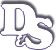 The day before the test D&S will send the MAP Trainer a text or email including
A link and instructions to download Zoom
Meeting ID and password
Testing materials
The MAP Trainer must print the materials in preparation for the test
Virtual Skills Test
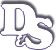 The day of the test the MAP Trainer must
Log into Zoom 20 min prior to the test time
Ensure connectivity (audio/visual)
Review testing requirements with the D&S test observer
The student will enter10 min prior to the test time for a review of instructions
The MAP Trainer is responsible for capturing the test process with their smartphone via Zoom for the D&S test observer to view
Reminders
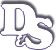 It is important that the MAP Trainer 
uses the RIA materials
Med book/Count Book/Pharmacy labels (blister packs)
Has testing materials printed and ready to go
Understands that they are responsible for capturing the test process with their smartphone for the D&S test observer to view
Understands that the test will take place in a location that they have determined
Virtual Skills Testing
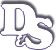 If you have questions regarding virtual certification testing and your role in the process please contact:
Anne Shields annes@hdmaster.com;
Sharon Oxx sharon.oxx@mass.gov;
Carolyn Whittemore carolyn.whittemore@mass.gov;
Mary Despres mary.despres@mass.gov;
Heather Lake heather.lake@mass.gov;
Matthew Meredith matthew.m.meredith@mass.gov; or
Lorraine Murphy lorraine.murphy@mass.gov